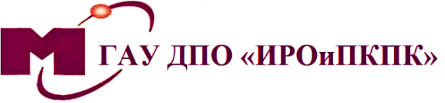 Магаданское областное государственное 
автономное учреждение 
дополнительного профессионального образования 
«Институт развития образования и повышения квалификации педагогических кадров» 
КАФЕДРА ОБЩЕГО ОБРАЗОВАНИЯ
ТЕМА ИССЛЕДОВАНИЯ: «Научно-методическое сопровождение развития профессиональной компетентности педагогов, как средство управления качеством образования».15 февраля2023
Направление фундаментальных и поисковых научных исследований
5.7.5. Перспективы развития непрерывного педагогического образования; новые подходы к обновлению содержания и методов педагогической деятельности
5.7.5.4. Методология оценки качества образования, ориентированная на инновационное развитие общества
5.7.5.4. Разработка научно-методических основ национальной системы профессионального роста педагогических работников
СОСТАВ КАФЕДРЫ
7 кандидатов наук из них 5 имеют звание доцентов
1 старший преподаватель


СТРУКТУРА КАФЕДРЫ
социально-гуманитарный сектор
филологический сектор
математический сектор
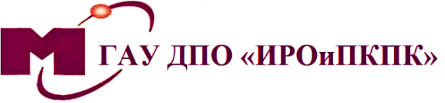 Актуальность исследования:
Что влияет на качество образования, и от чего оно зависит? Здесь как нельзя лучше подходят слова К.Д.Ушинского: «В деле обучения и воспитания, во всем школьном деле, ничего нельзя улучшить, минуя голову учителя». 


[Ушинский, К. Д. Педагогические сочинения : в 6 т., Т. 2 / К. Д. Ушинский ; редкол.: М. И. Кондаков [и др.] ; [сост., коммент. и примеч. С. Ф. Егорова]. - Москва : Педагогика, 1988.].
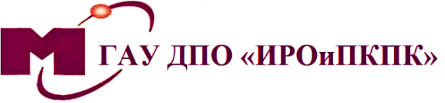 ЦЕЛЬ ИССЛЕДОВАНИЯ:
разработать, теоретически обосновать и экспериментально проверить модель повышения квалификации педагогов в свете новых подходов к обеспечению качества образования.
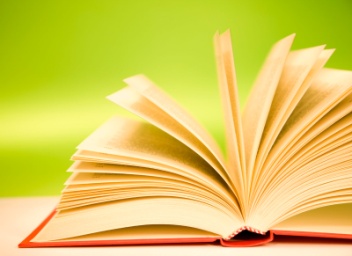 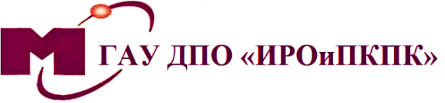 Задачи исследования:
1.Разработка и внедрение актуальных дополнительных профессиональных образовательных программ на основе отклика на обновление нормативно-правовой базы;
2.Оказания эффективных консалтинговых услуг (групповых и индивидуальных), которые дадут возможность блокировать профессиональные затруднения, проблемы и риски педагогов и руководящих работников образования;
3.Диссеминация опыта педагогов на основе обобщения лучшего педагогического опыта, проведения мастер- классов по актуальным вопросам организации современного образовательного процесса, стендовых докладов, проведения конференций и вебинаров и др.;
4.Обновление технологического инструментария системы повышения квалификации на основе интерактивных, гуманитарных образовательных технологий, поддерживающих субъектную позицию педагогов и руководящих кадров в образовательном процессе, выявляя личностные, социальные и профессиональные особенности.
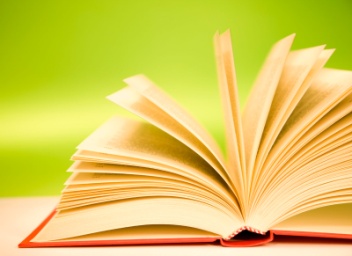 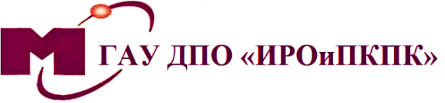 Сроки исследования:
2020-2025 гг.
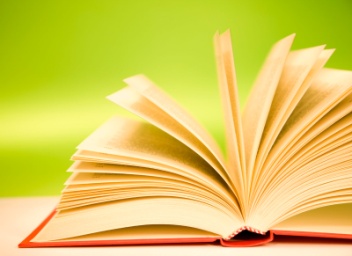 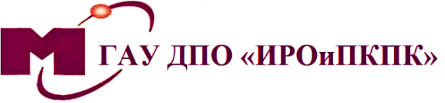 Представление результатов исследования за 2022 год
Разработаны и внедрены 17 программ повышения квалификации работников образования всех категорий.
Проведено 9 научно-методических мероприятий в межкурсовой период для педагогов всех категорий.
Продолжено международное сотрудничество с ИРО г. Брест.
Организована и проведена Всероссийская конференция с международным участием.
Продолжена работа по сопровождению всероссийского проекта 500+ Магаданской области.
Сопровождение всероссийского проекта по формированию функциональной грамотности обучающихся Магаданской области.
Сопровождение конкурсного движения педагогов. 
Сопровождение молодых педагогов Магаданской области и их наставников и др.
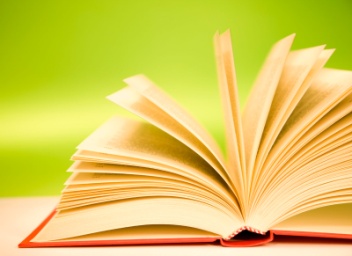 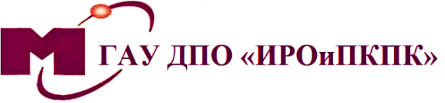 БЛАГОДАРЮ
 ЗА ВНИМАНИЕ!
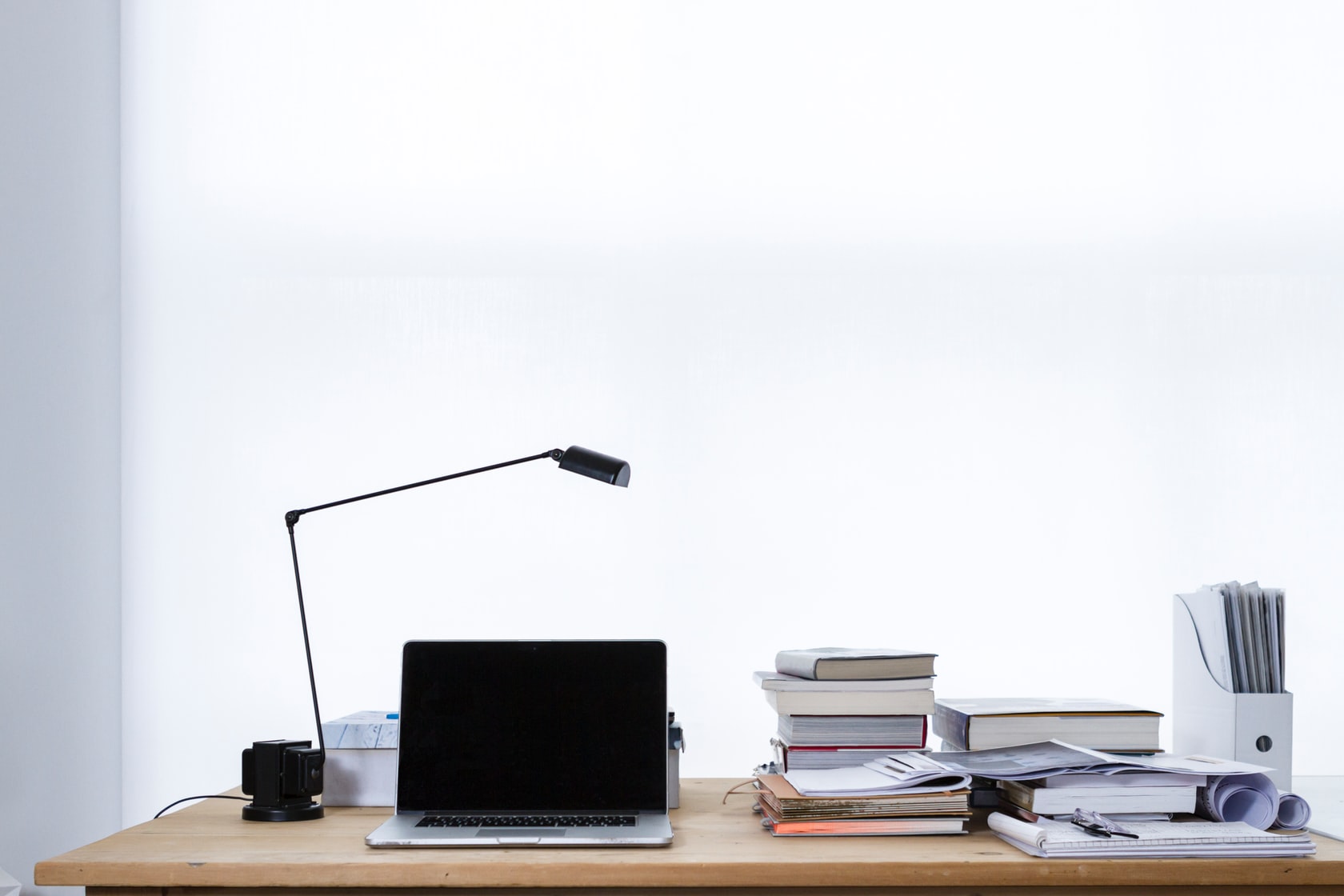